The Plasma Membrane -
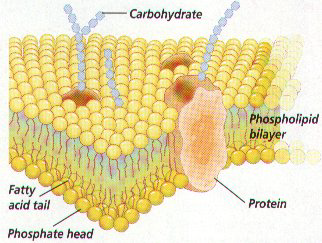 Gateway to the Cell
1
Photograph of a Cell Membrane
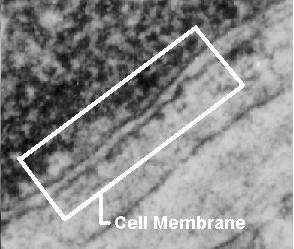 2
Cell Membrane
The cell membrane is flexible and allows a unicellular organism to move
3
Homeostasis
Balanced internal condition of cells
Also called equilibrium
Maintained by plasma membrane controlling what enters & leaves the cell
4
Functions of Plasma Membrane
Protective barrier
 Regulate transport in & out of cell 	(selectively permeable)
 Allow cell recognition
 Provide anchoring sites for filaments 	of cytoskeleton
5
Structure of the Cell Membrane
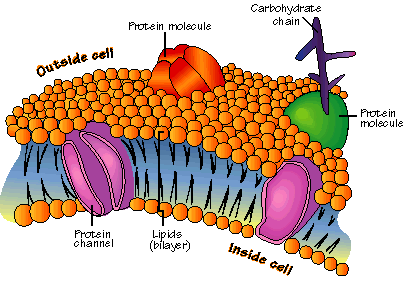 6
Membrane Components
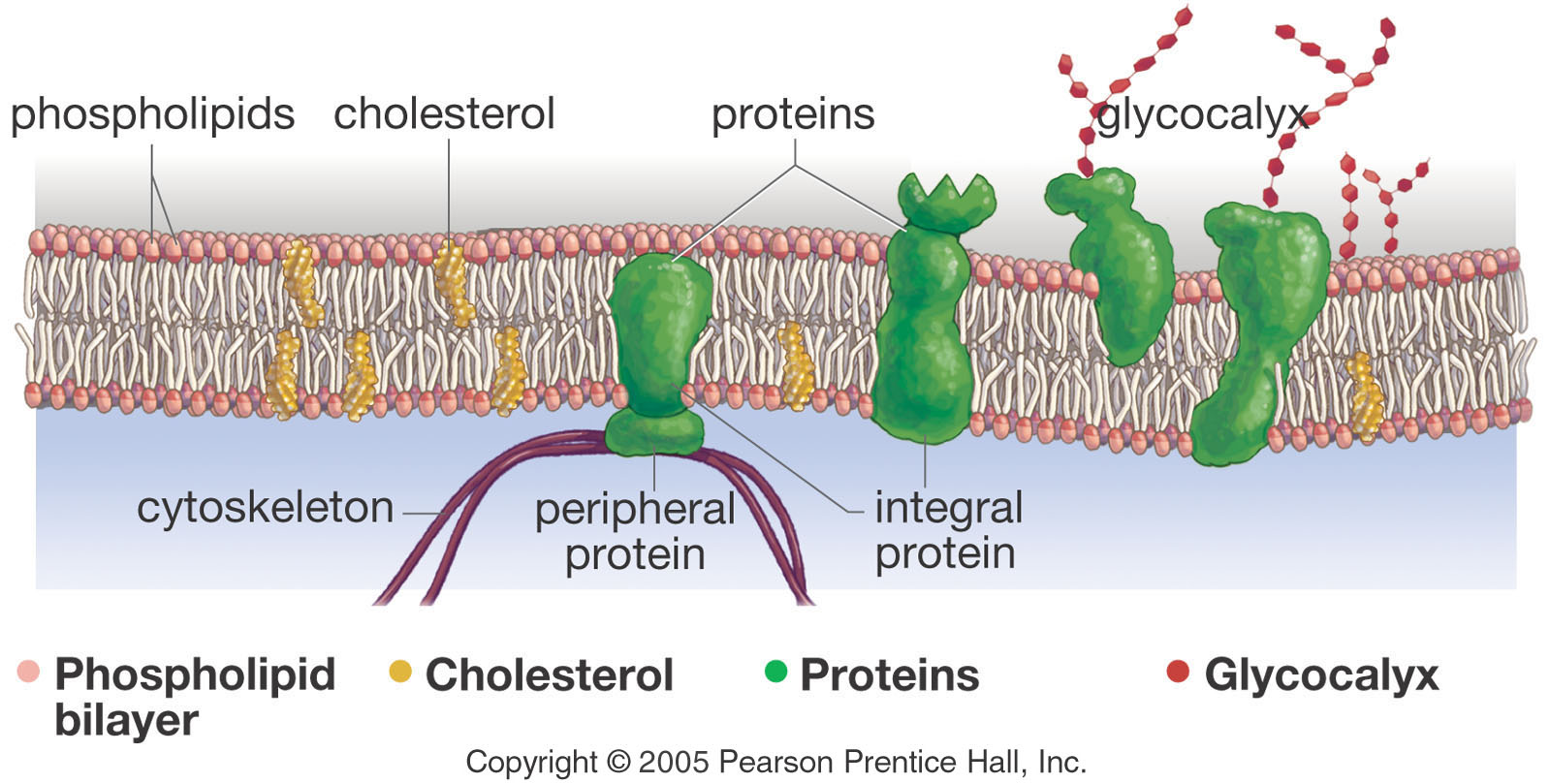 Proteins
Phospholipids
7
Phospholipids
Make up the cell membrane
Contains 2 fatty acid chains that are nonpolar
Head is polar & contains a Phosphate group
8
FLUID MOSAIC MODEL
Fluid mosaic model
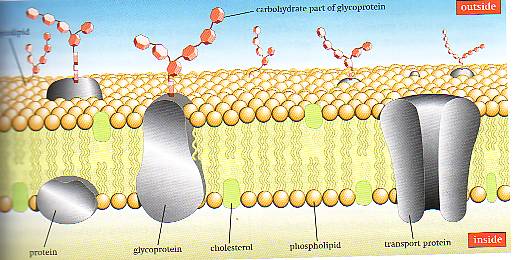 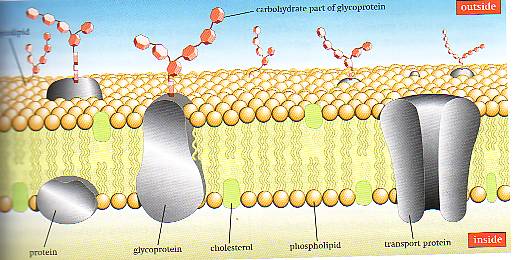 FLUID- because individual phospholipids and proteins can move around freely within the layer, like it’s a liquid.
MOSAIC- because of the pattern produced by the scattered protein molecules when the membrane is viewed from above.
9
Cell Membrane
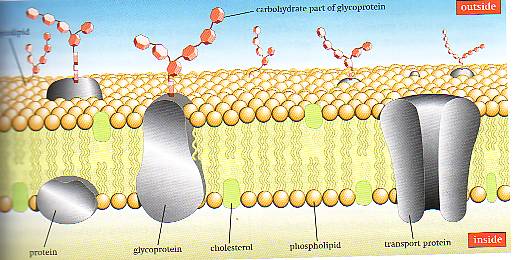 Polar heads are hydrophilic “water loving”
Nonpolar tails are hydrophobic “water fearing”
Makes membrane “Selective” in what crosses
10
11
Cell Membrane
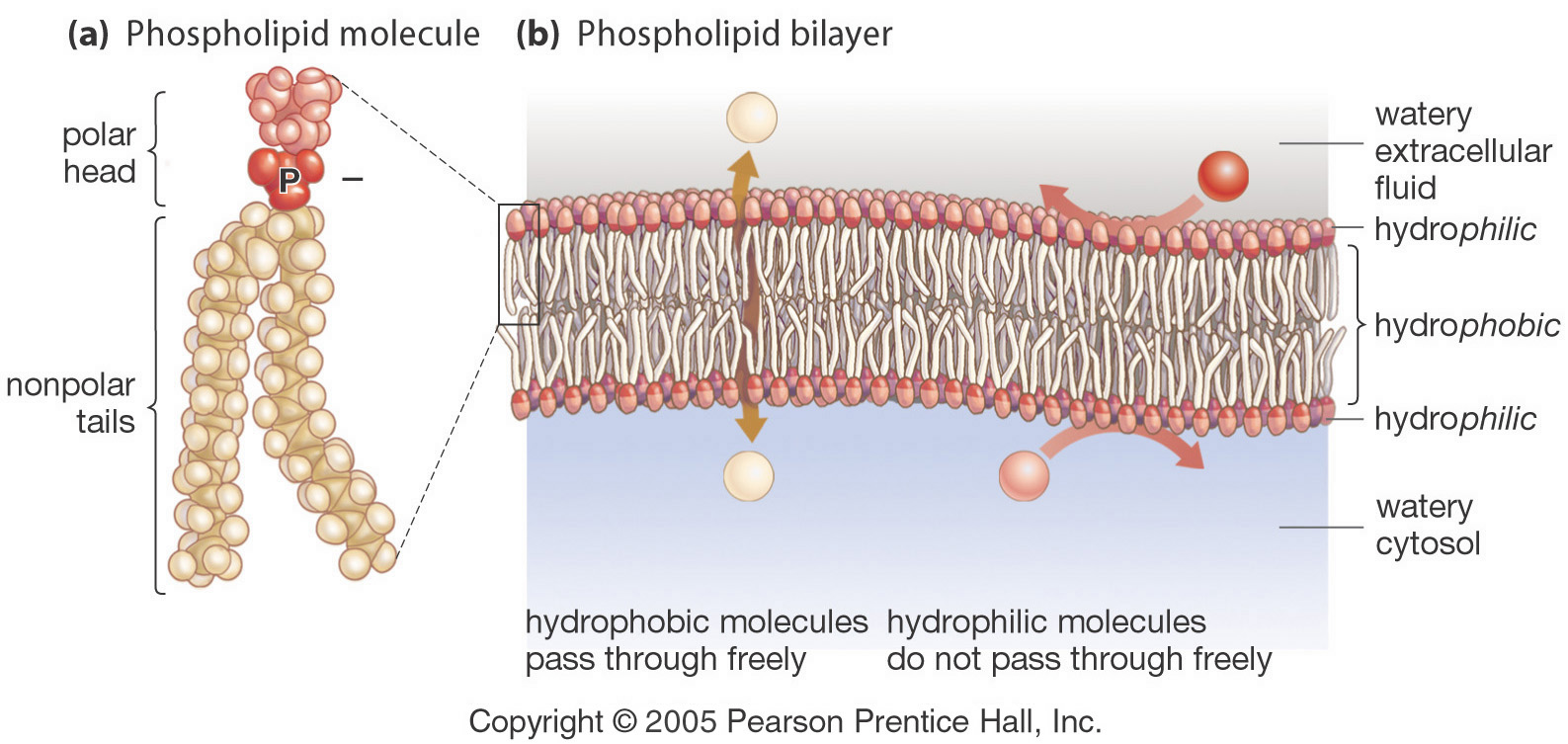 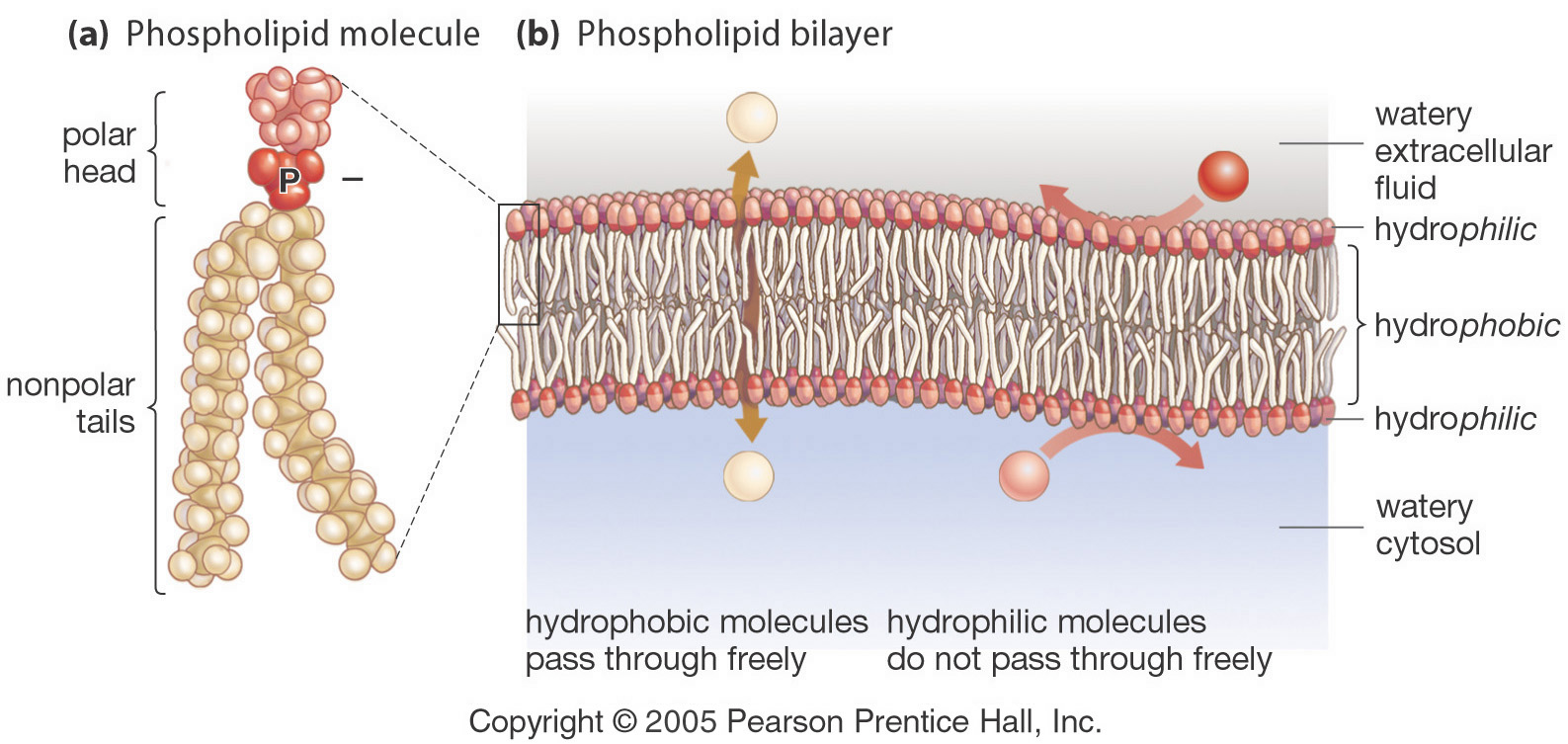 The cell membrane is made of  2 layers of phospholipids called the lipid bilayer
Hydrophobic molecules pass easily; hydrophillic DO NOT
12
Solubility
Materials that are soluble in lipids can pass through the cell membrane easily
13
Semipermeable Membrane
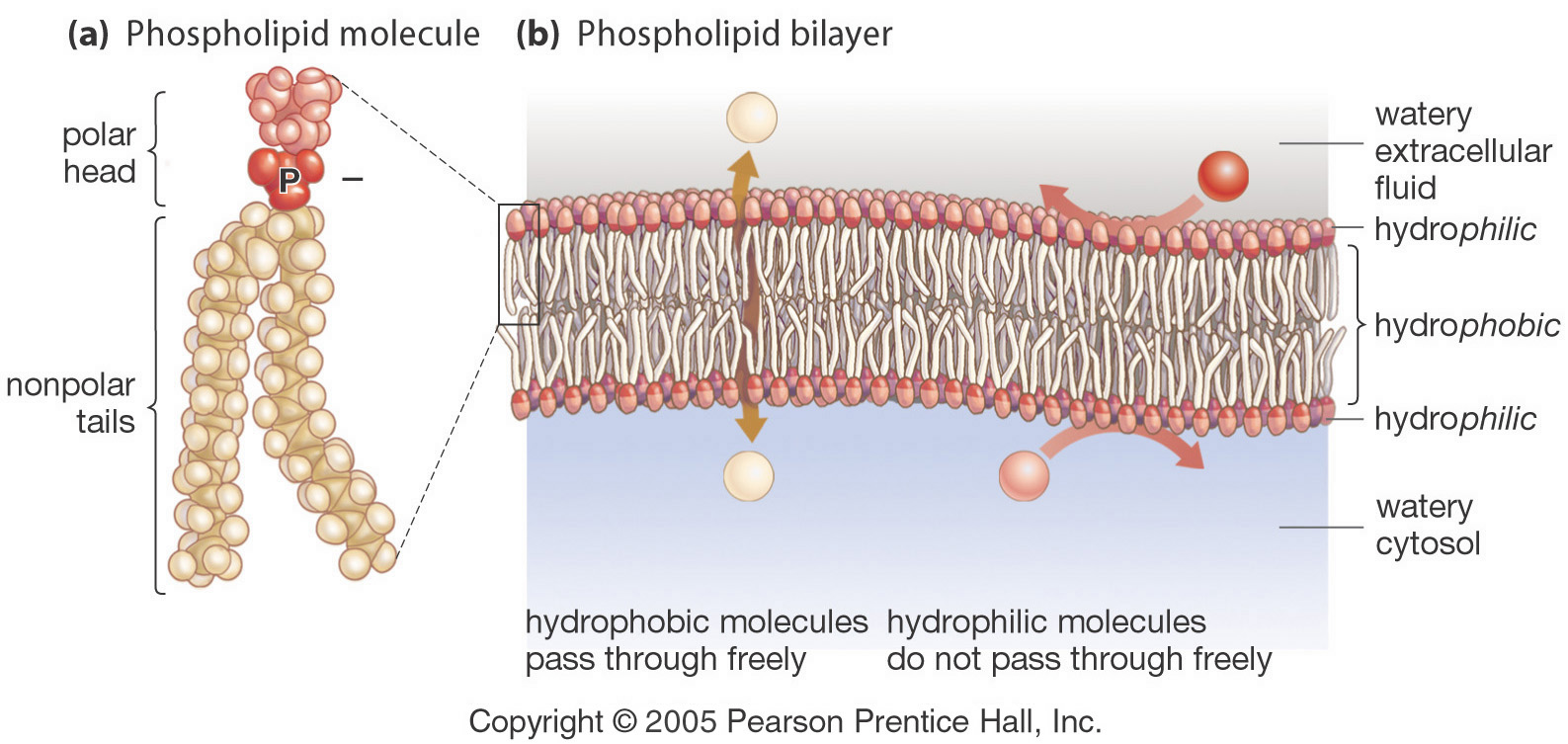 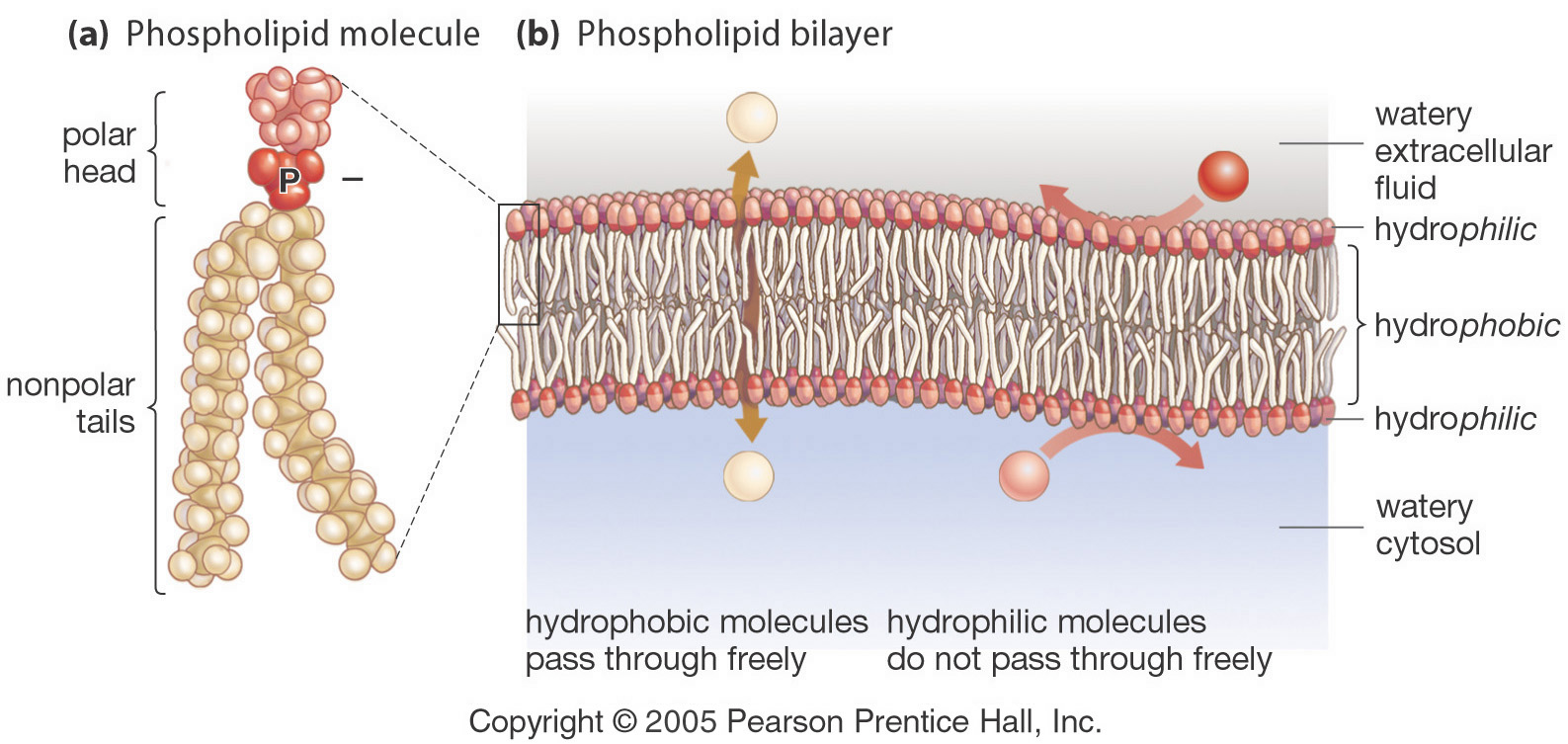 Small non-charged molecules move through easily.
Examples: O2, and CO2
14
Semipermeable Membrane
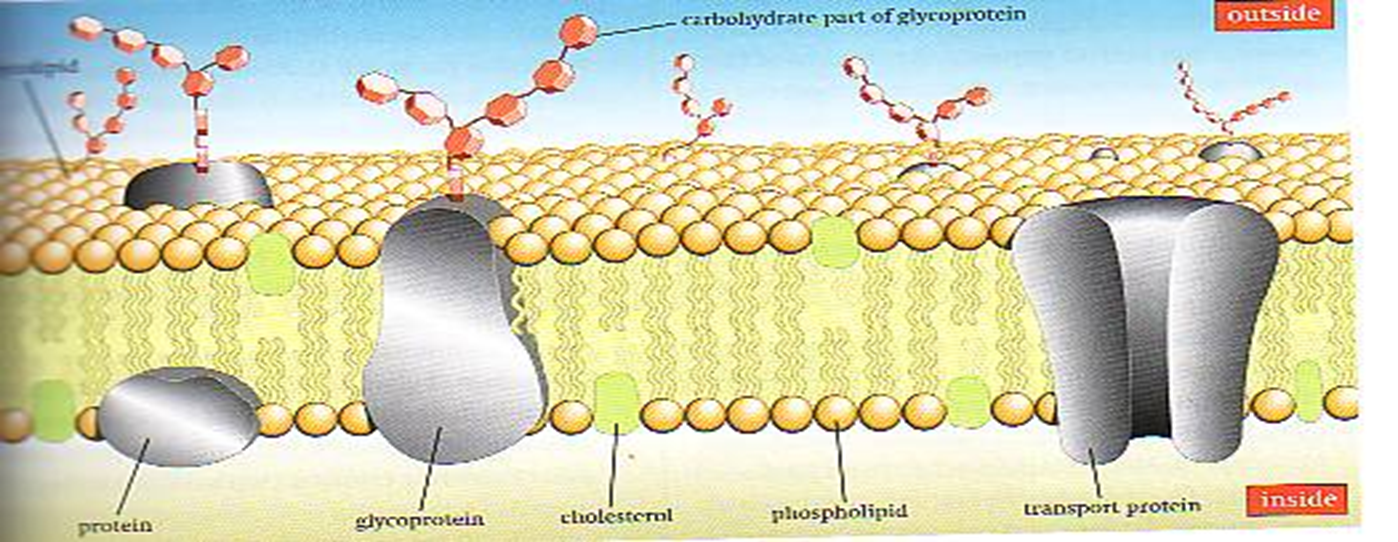 Ions, and large molecules such as glucose and amino acids do not move through the membrane on their own. They must use transport proteins
15
Types of Transport Across Cell Membranes
16
Simple Diffusion
Requires NO energy
Molecules move from area of HIGH to LOW concentration
17
DIFFUSION
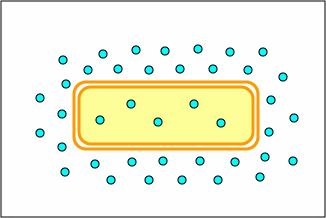 Diffusion is a PASSIVE process which means no energy is used to make the molecules move.
18
Diffusion of Liquids
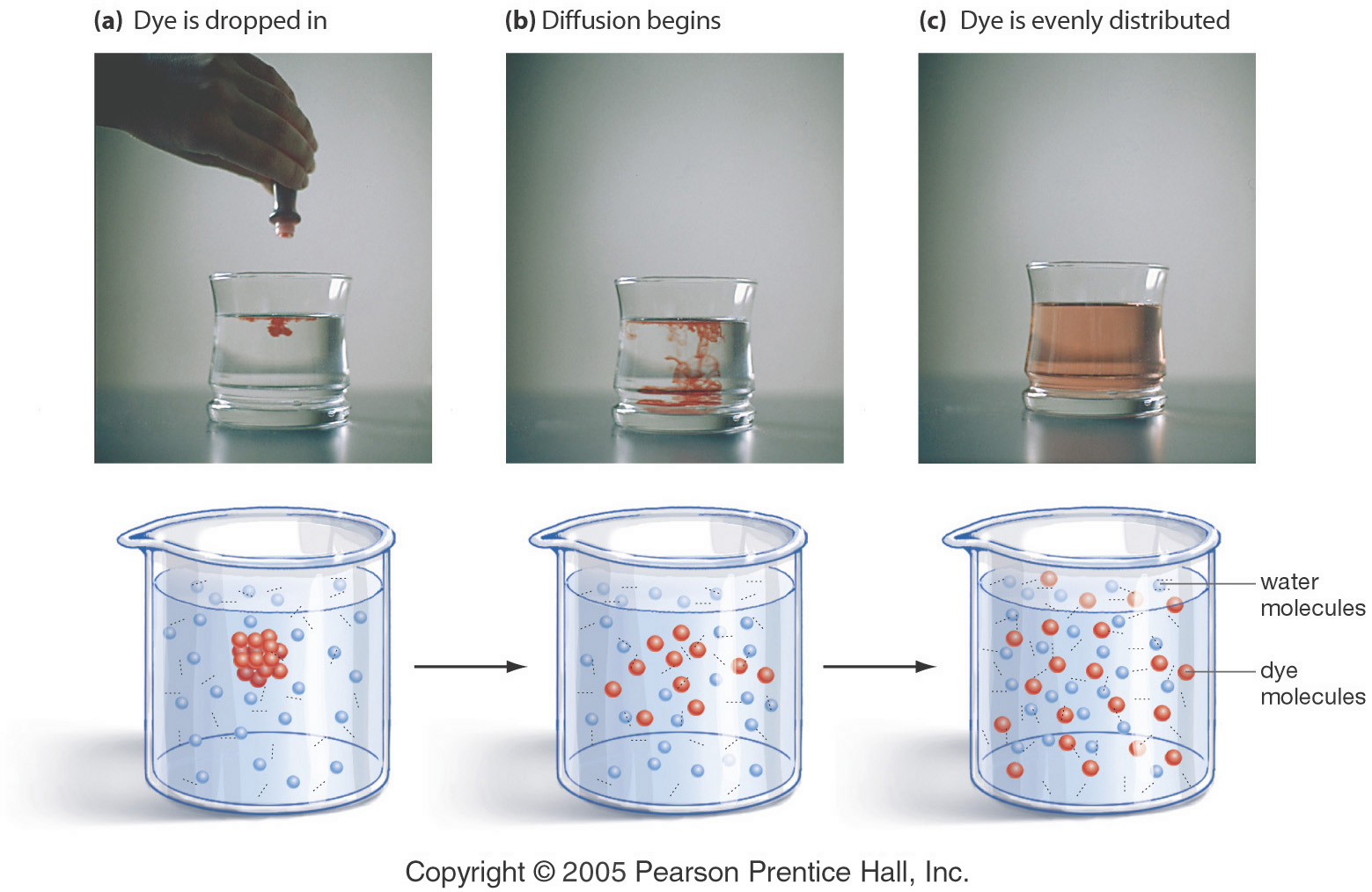 19
Diffusion through a Membrane
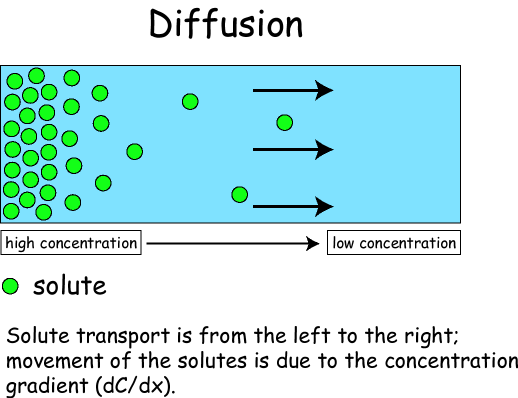 Cell membrane
Solute moves DOWN concentration gradient (HIGH to LOW)
20
Osmosis
Diffusion across a membrane
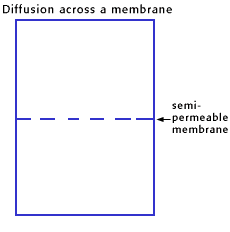 Diffusion of water across a membrane
Moves from HIGH  Concentration to a LOW concentration
Semipermeable membrane
21
Cell in Isotonic Solution
10% NaCL90% H2O
ENVIRONMENT
CELL
NO NET MOVEMENT
10% NaCL
90% H2O
What is the direction of water movement?
equilibrium
The cell is at _______________.
22
Cell in Hypotonic Solution
10% NaCL90% H2O
CELL
20% NaCL
80% H2O
What is the direction of water movement?
23
Cell in Hypertonic Solution
15% NaCL85% H2O
ENVIRONMENT
CELL
5% NaCL
95% H2O
What is the direction of water movement?
24
Cells in Solutions
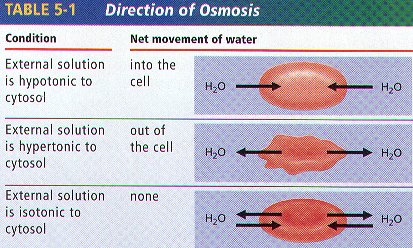 25
Osmosis in Red Blood Cells
Isotonic
Hypertonic
Hypotonic
26
Three Forms of Transport Across the Membrane
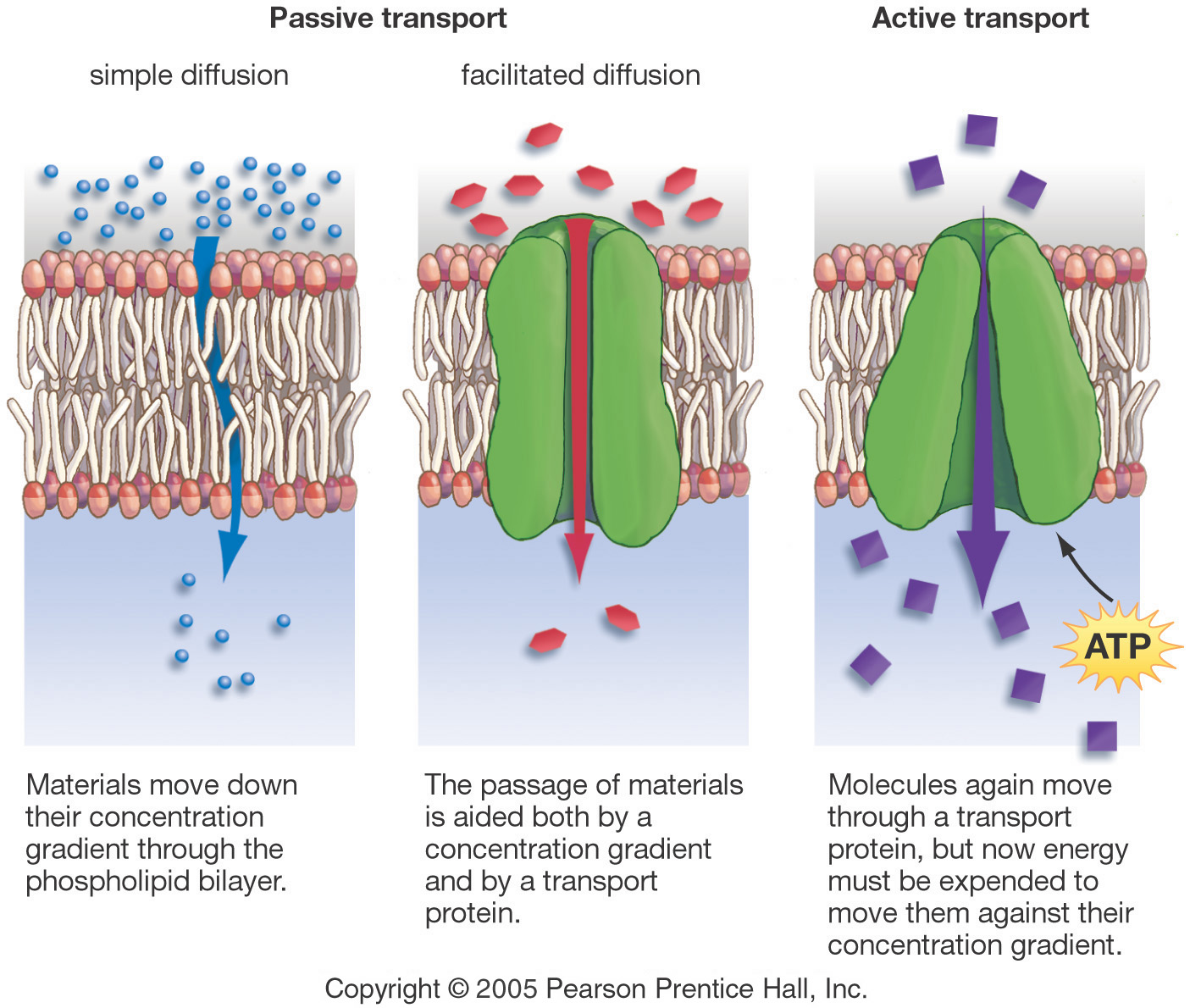 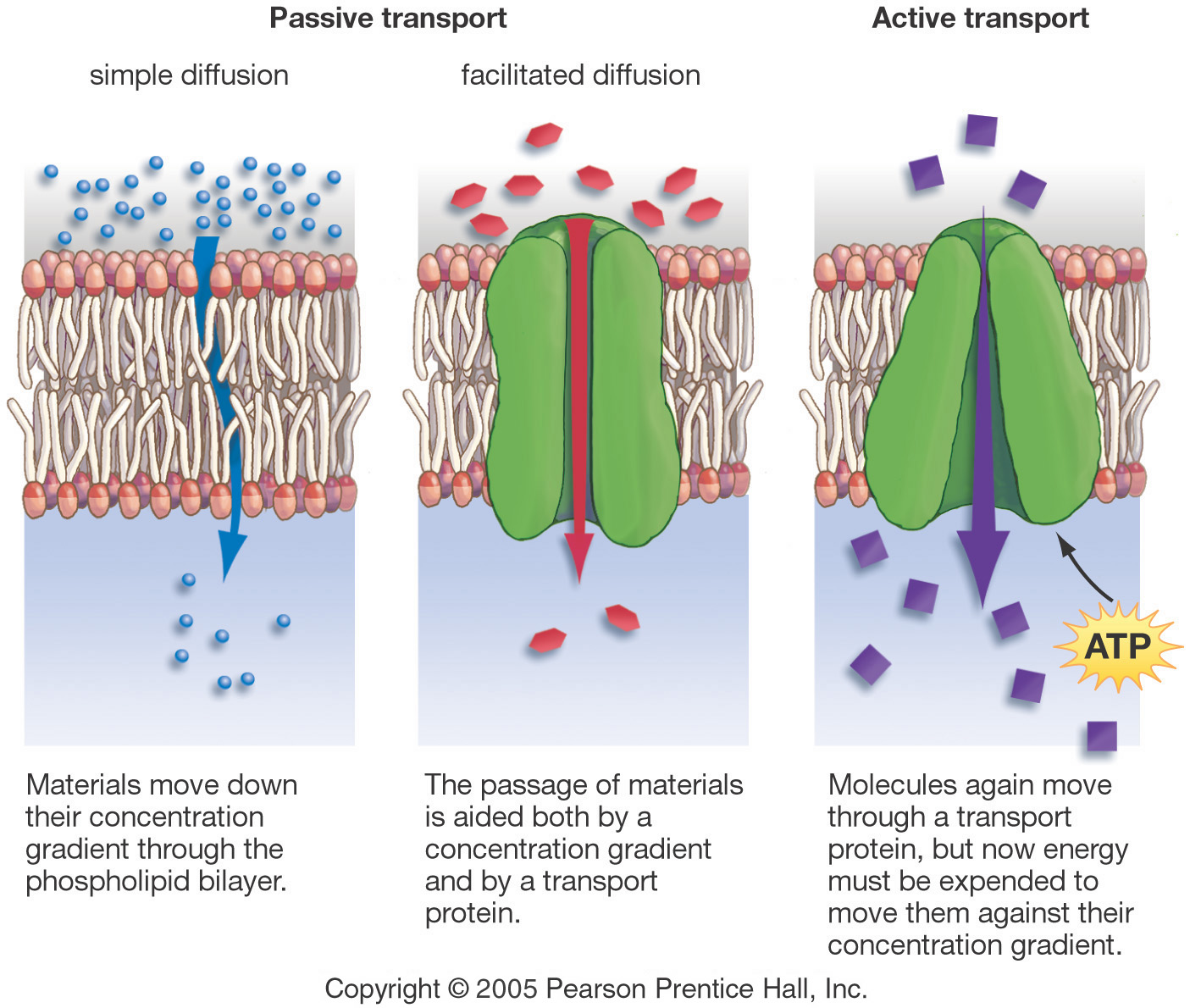 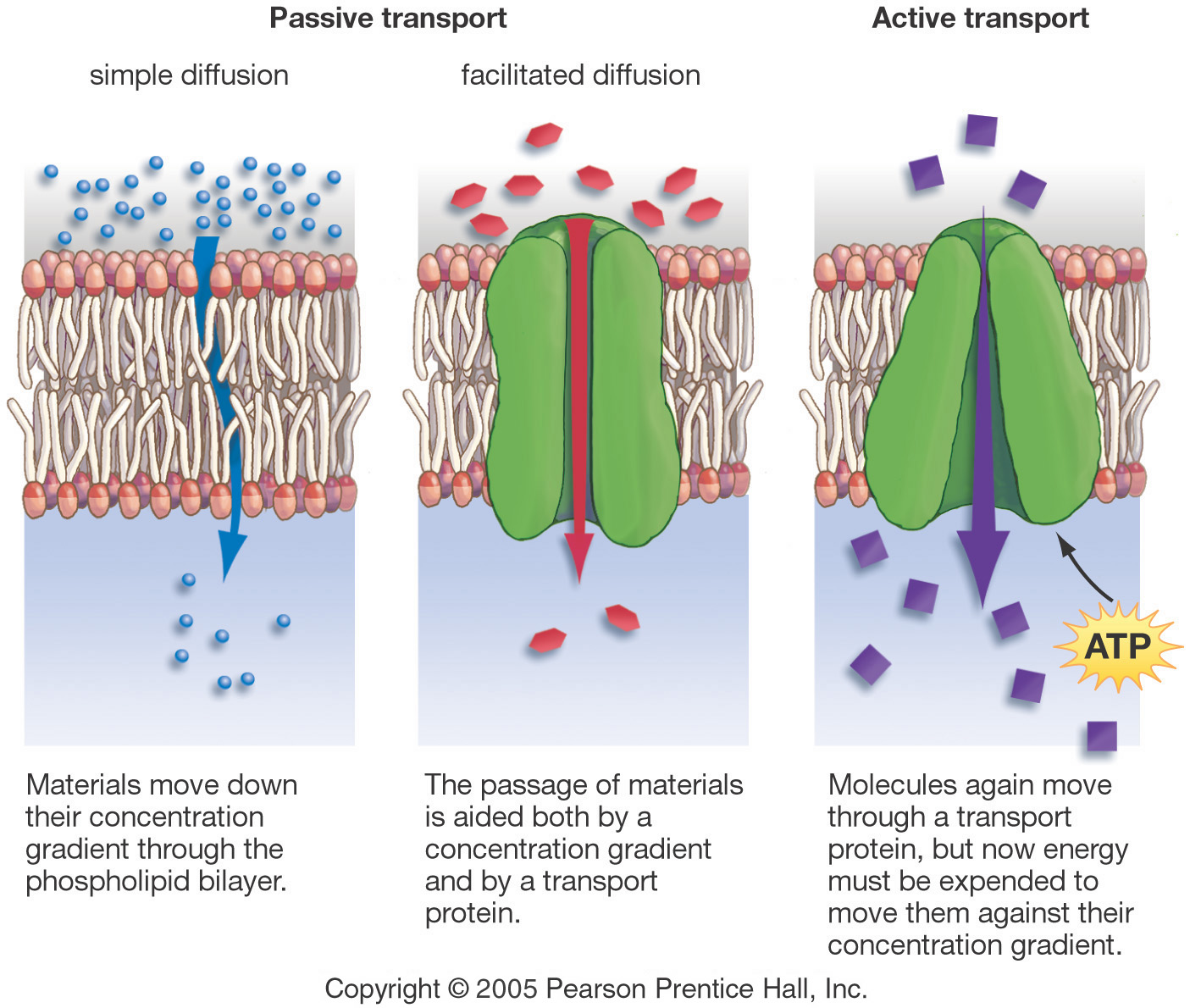 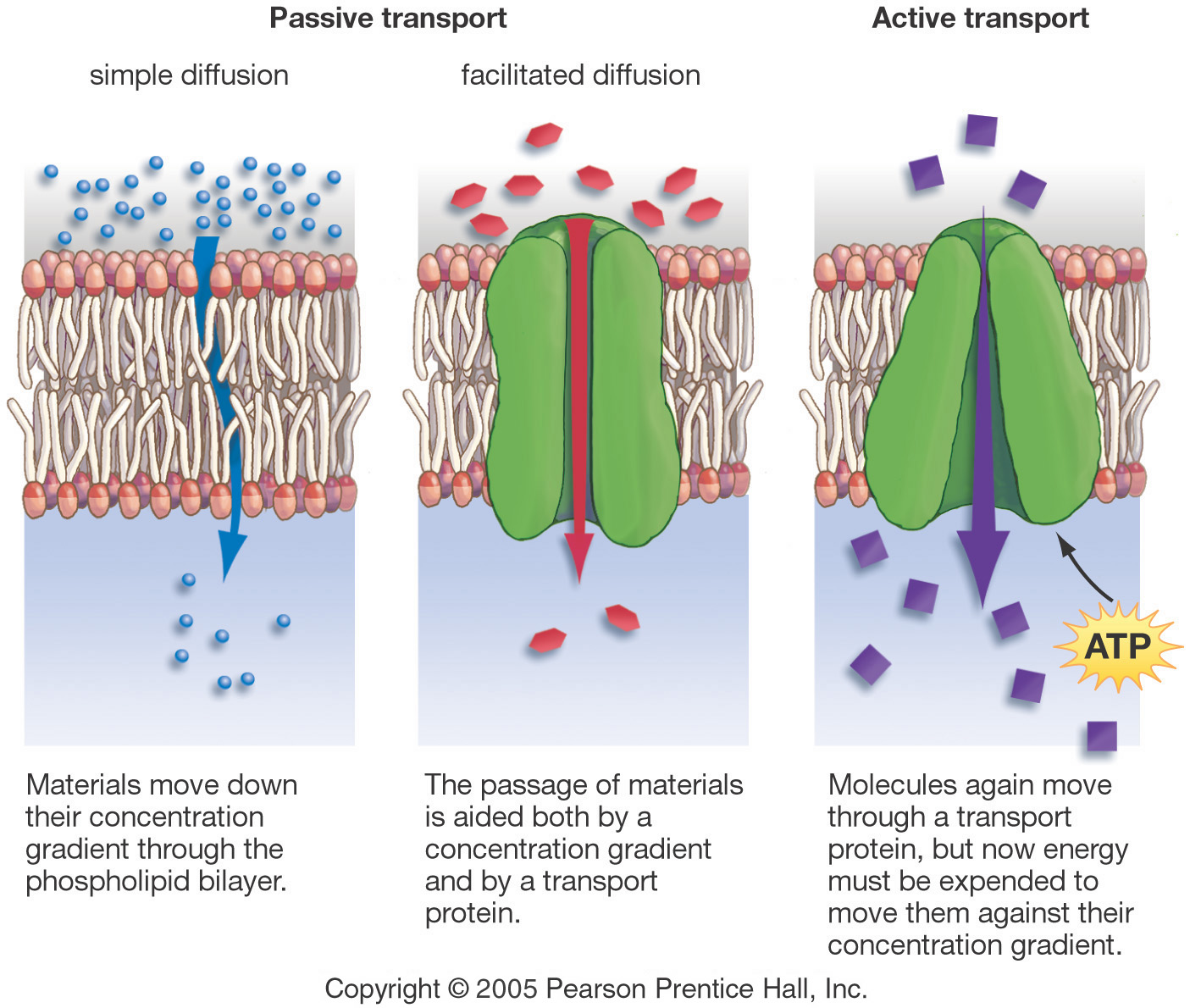 27
Passive Transport
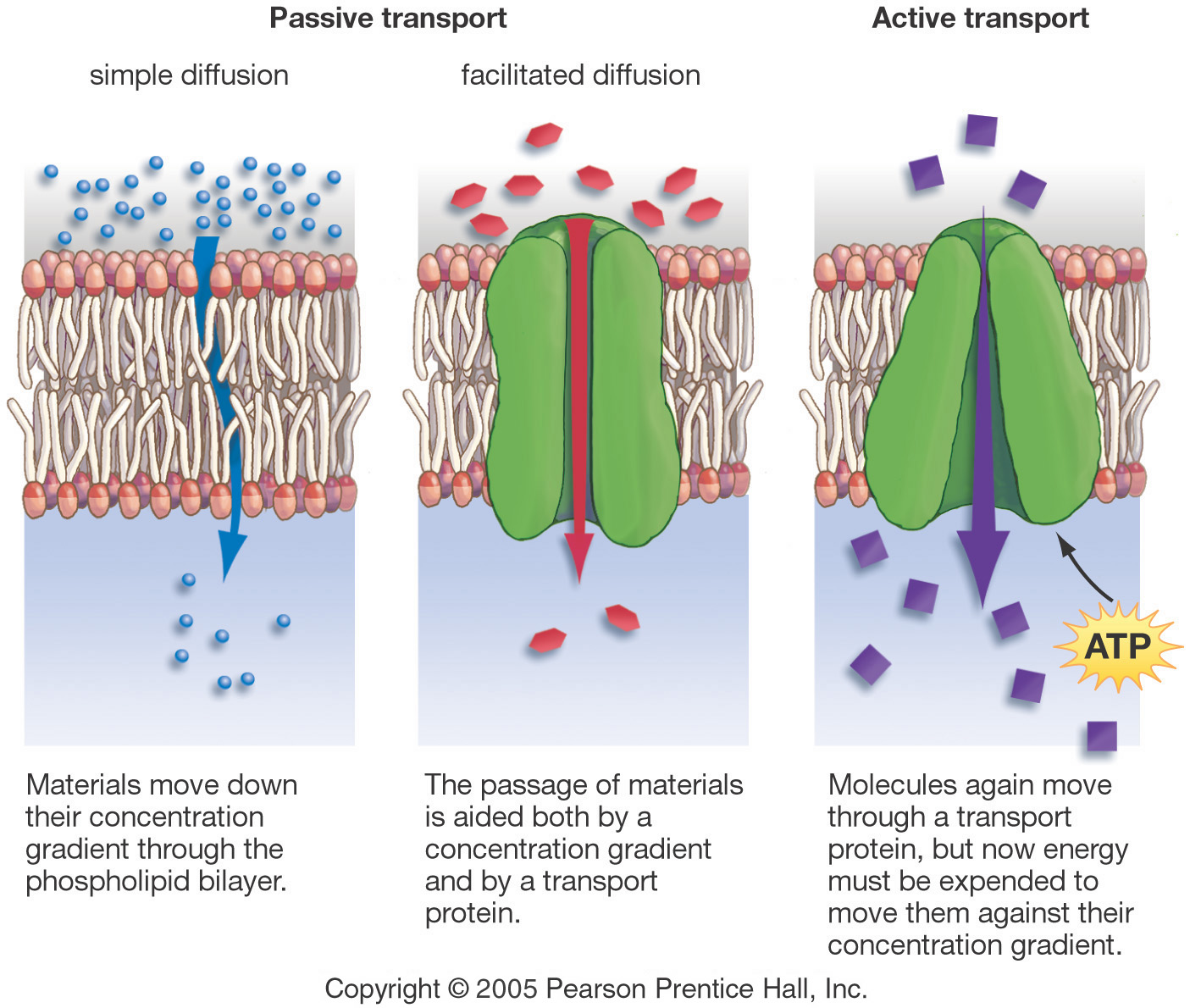 Simple Diffusion
 Doesn’t require energy
 Moves high to low concentration
 Example: Oxygen diffusing in or carbon dioxide diffusing out.
28
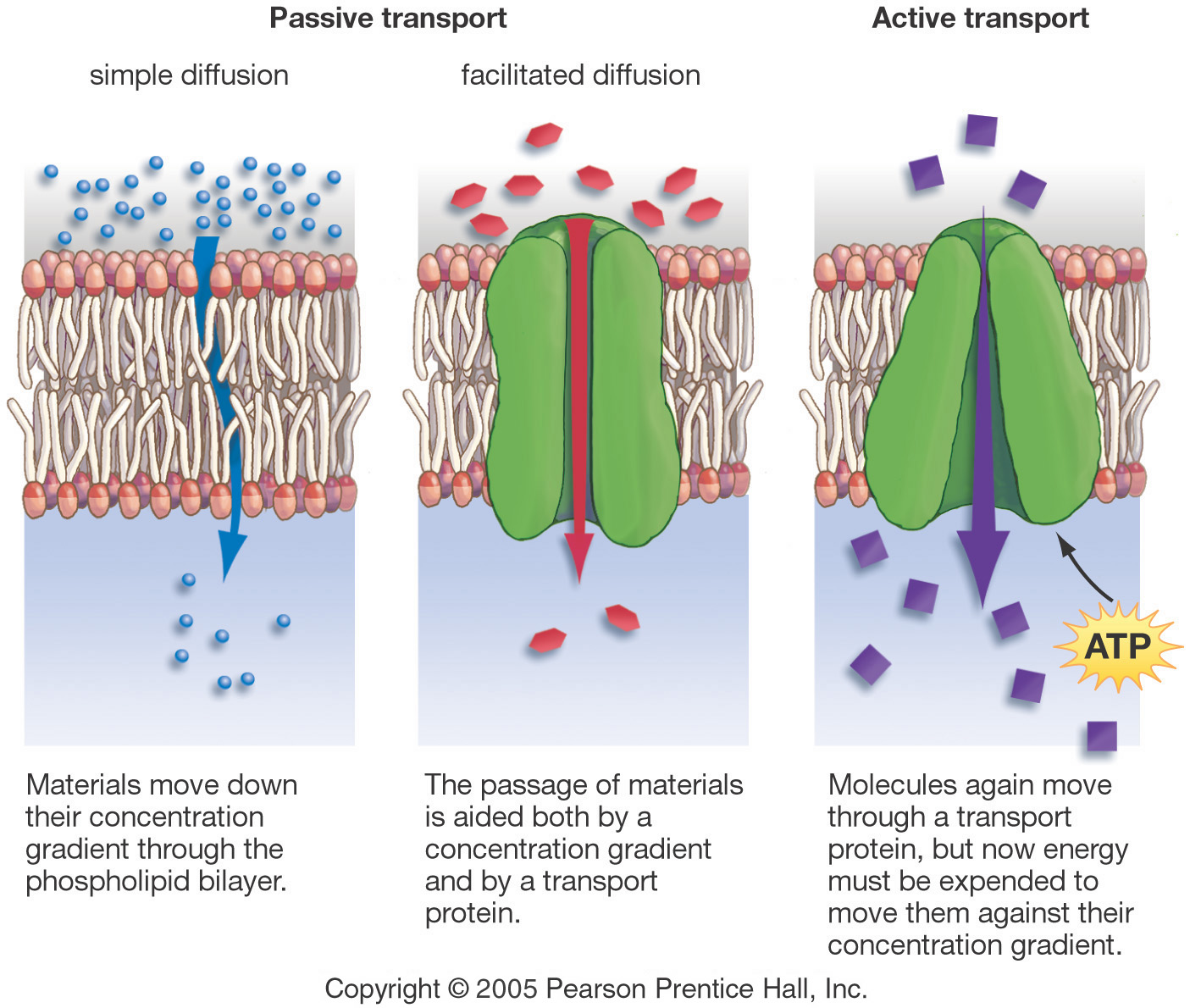 Passive Transport
Facilitated diffusion
Doesn’t require energy
Uses transport proteins to move high to low concentration
Examples: Glucose or amino acids moving from blood into a cell.
29
Proteins Are Critical to Membrane Function
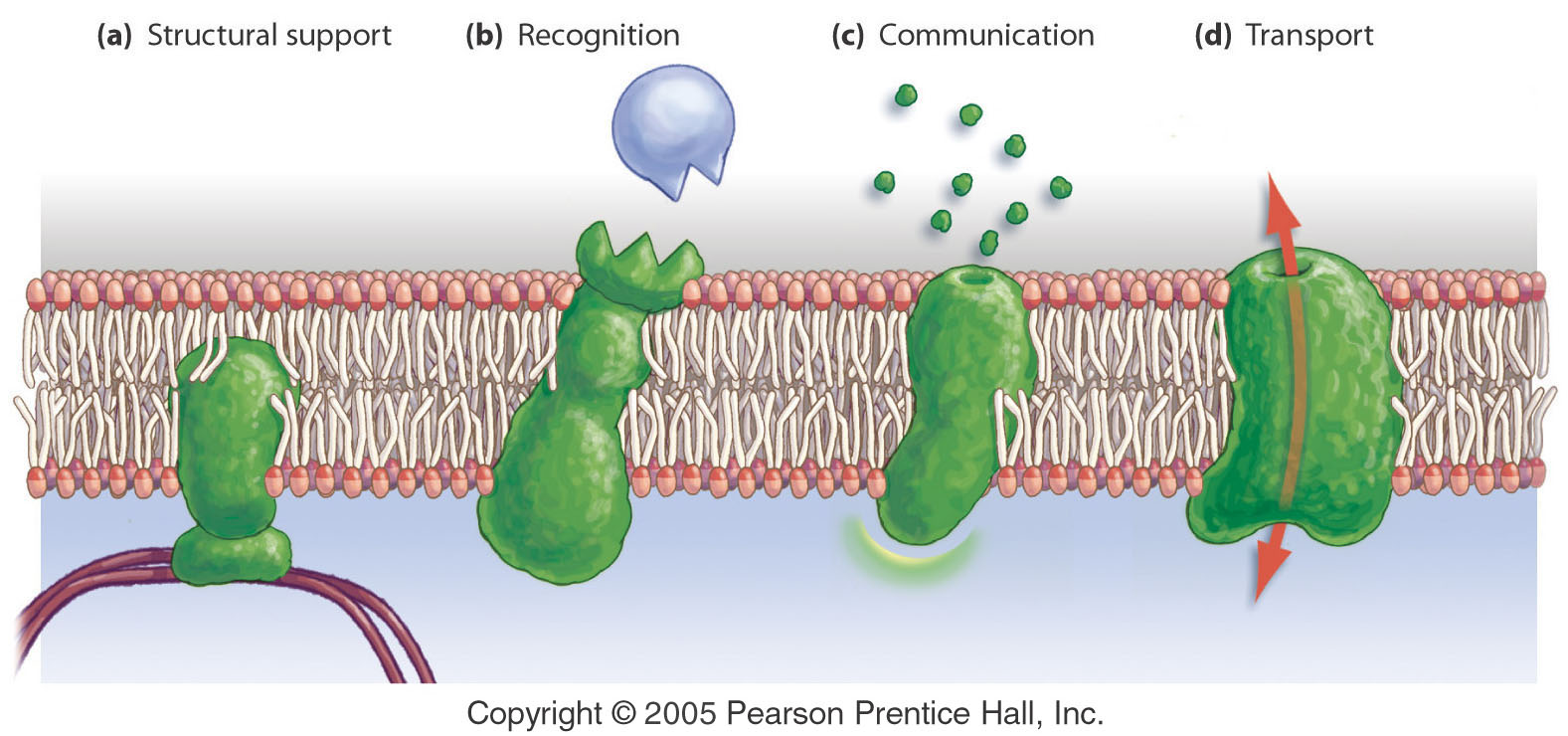 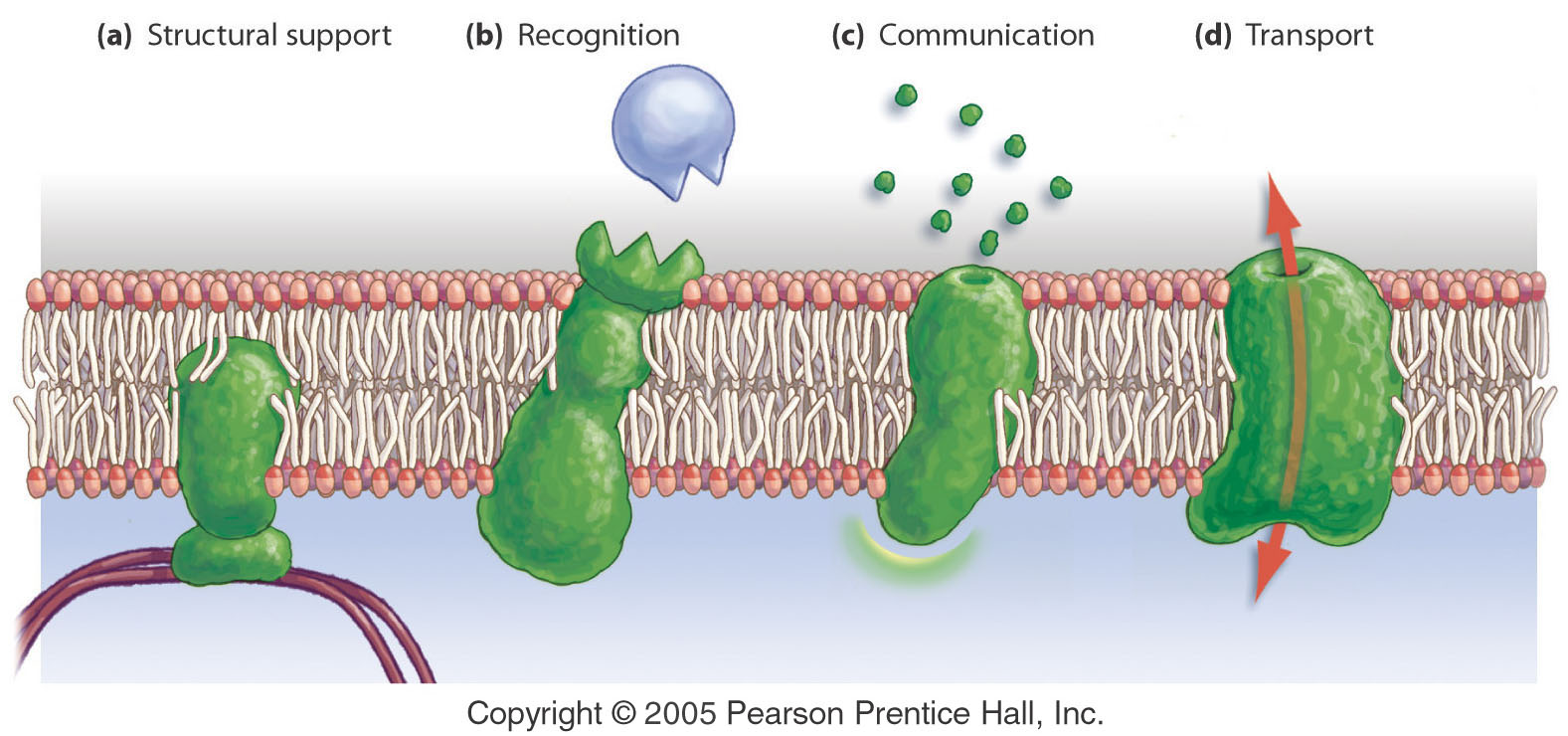 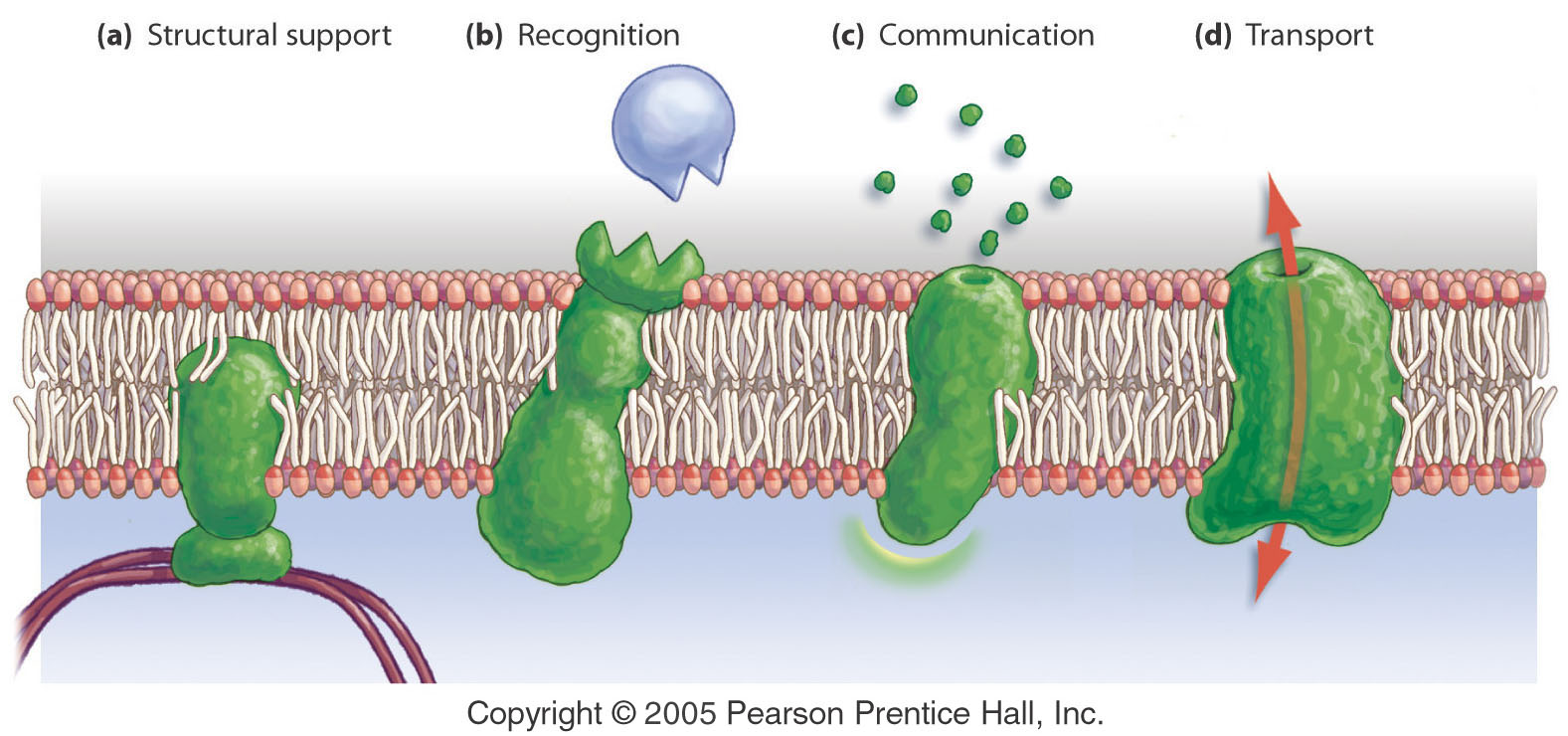 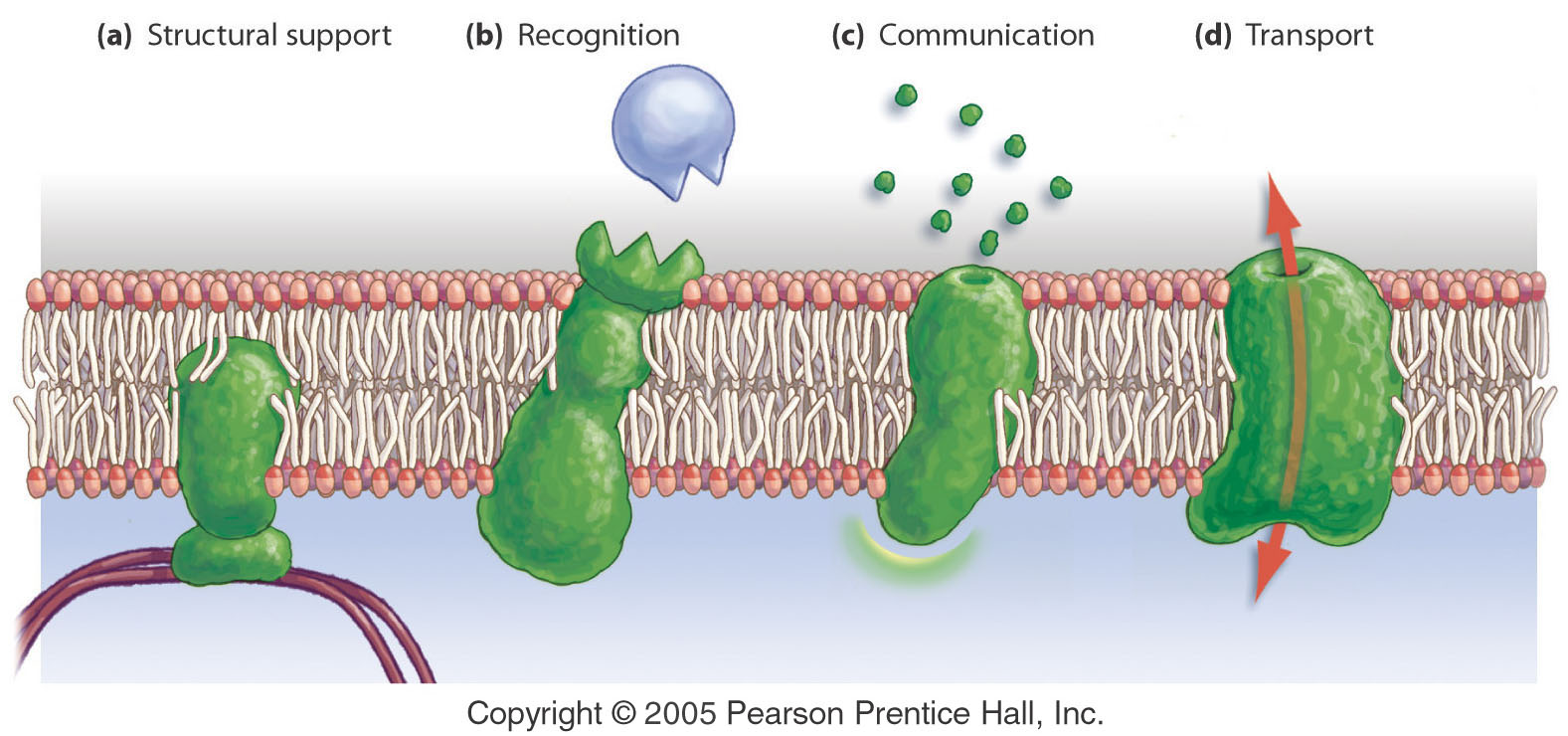 30
Active Transport
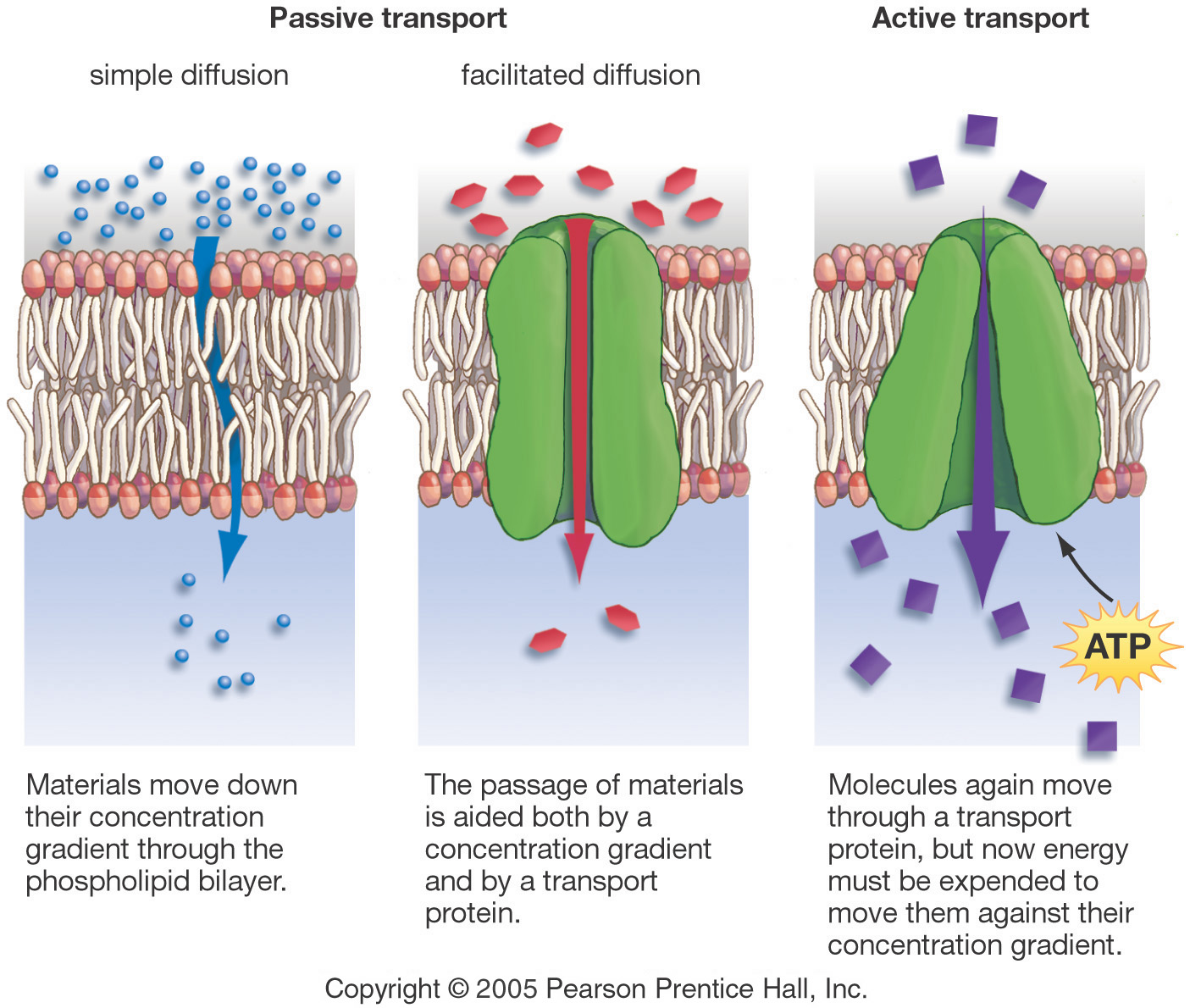 Requires energy or ATP
Moves materials from LOW to HIGH concentration
AGAINST concentration gradient
31
Active transportSodium-Potassium Pump
Examples: Pumping Na+ (sodium ions) out and K+ (potassium ions) in against strong concentration gradients.
Called Na+-K+ Pump
32
Sodium-Potassium Pump
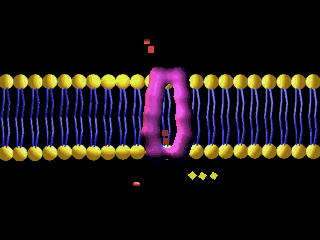 3 Na+ pumped in for every 2 K+ pumped out; creates a membrane potential
33
Moving the “Big Stuff”
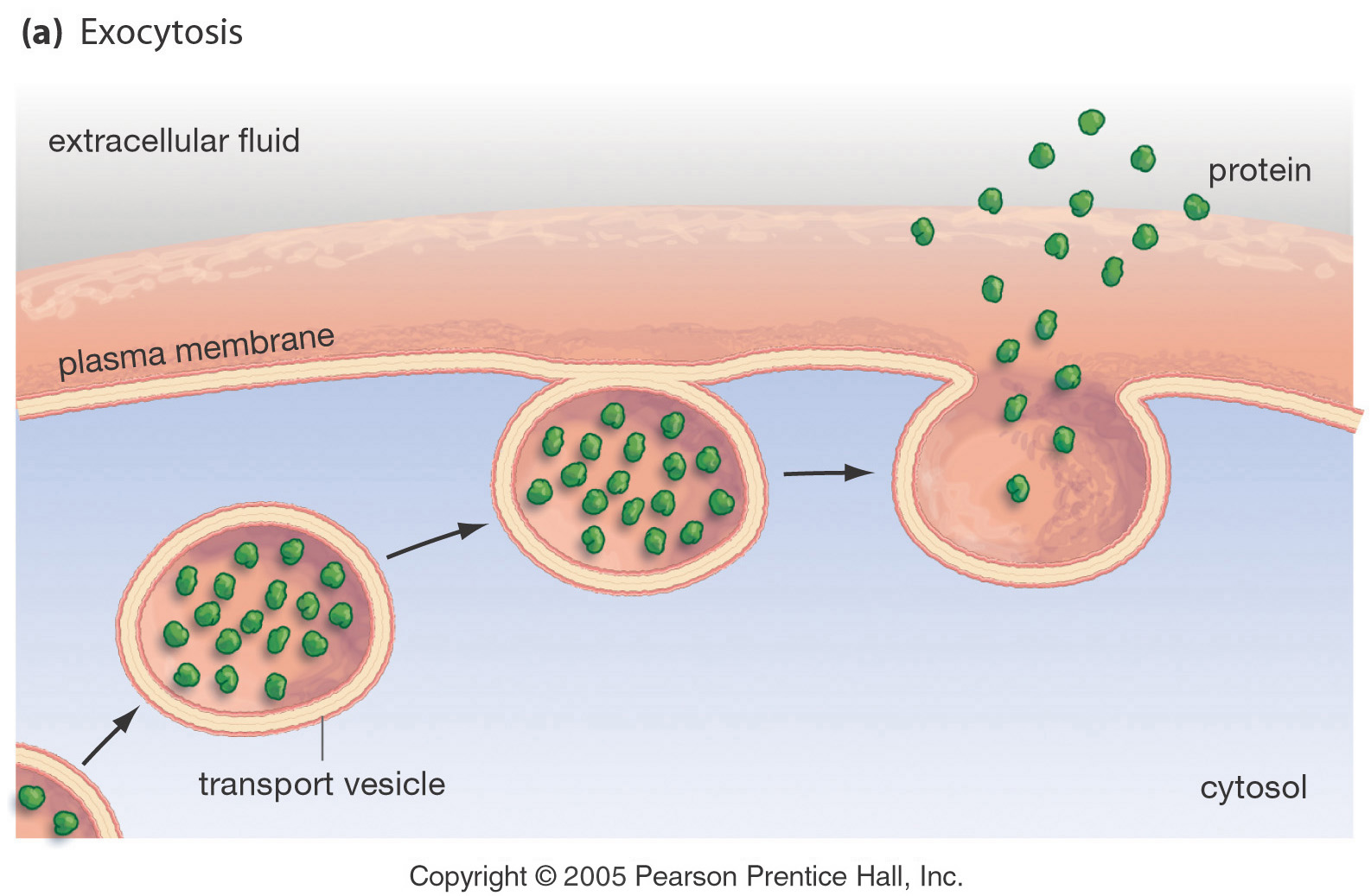 Exocytosis- moving things out.
Molecules are moved out of the cell by vesicles that fuse with the plasma membrane.
This is how many hormones are secreted and how nerve cells communicate with one another.
34
Exocytosis
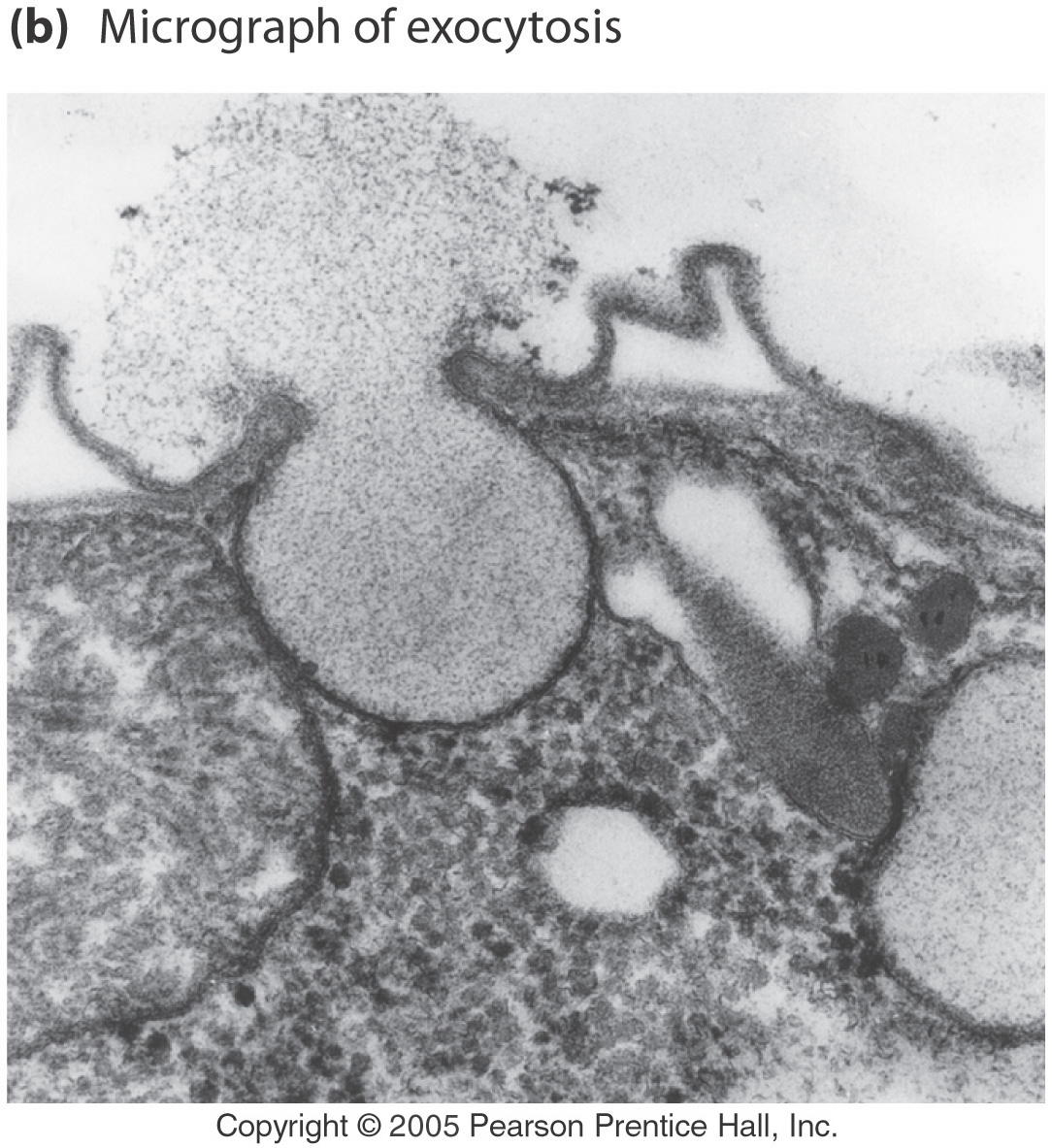 Exocytic vesicle immediately after fusion with plasma membrane.
35
Moving the “Big Stuff”
Large molecules move materials into the cell by one of three forms of endocytosis.
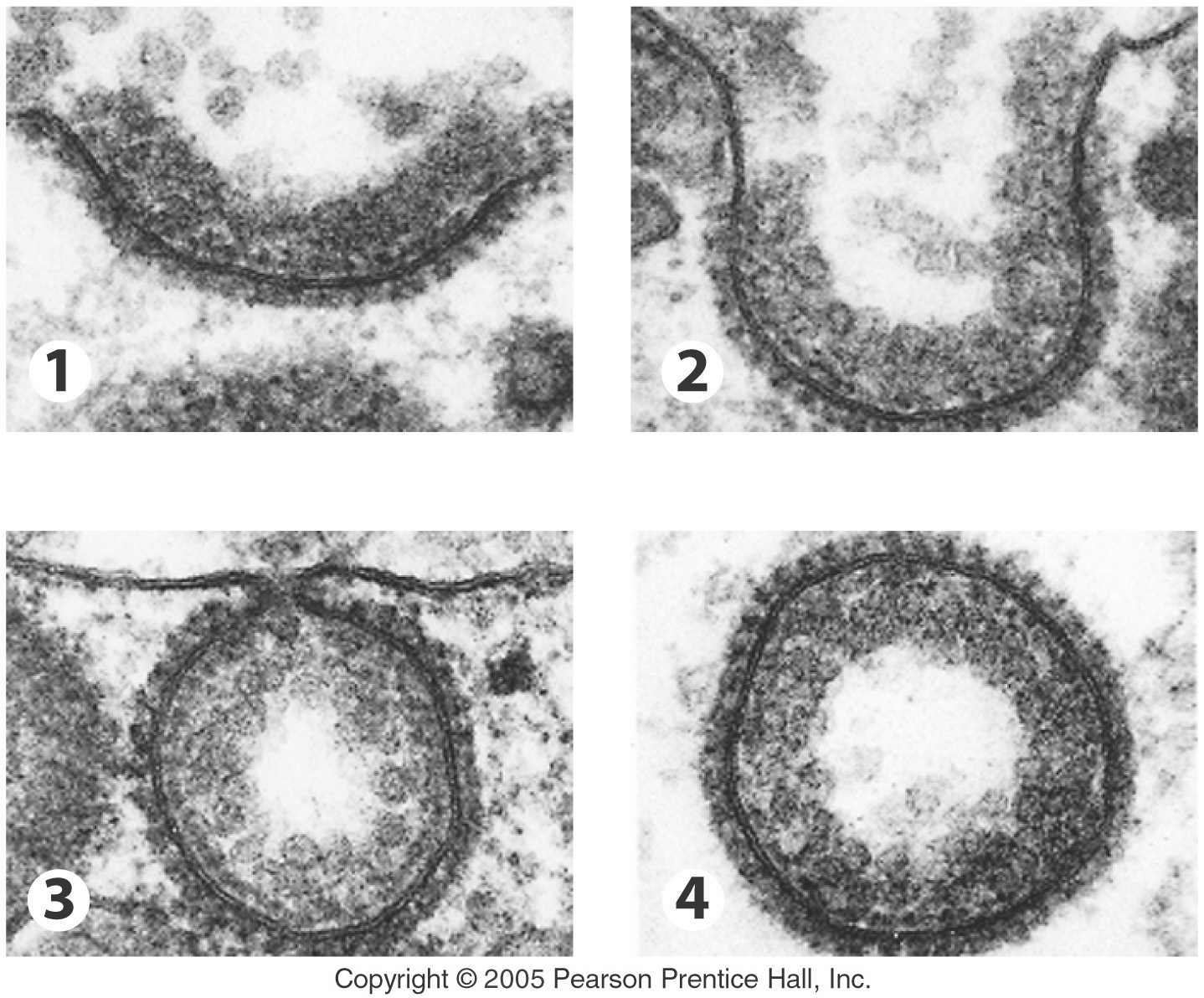 36
Pinocytosis
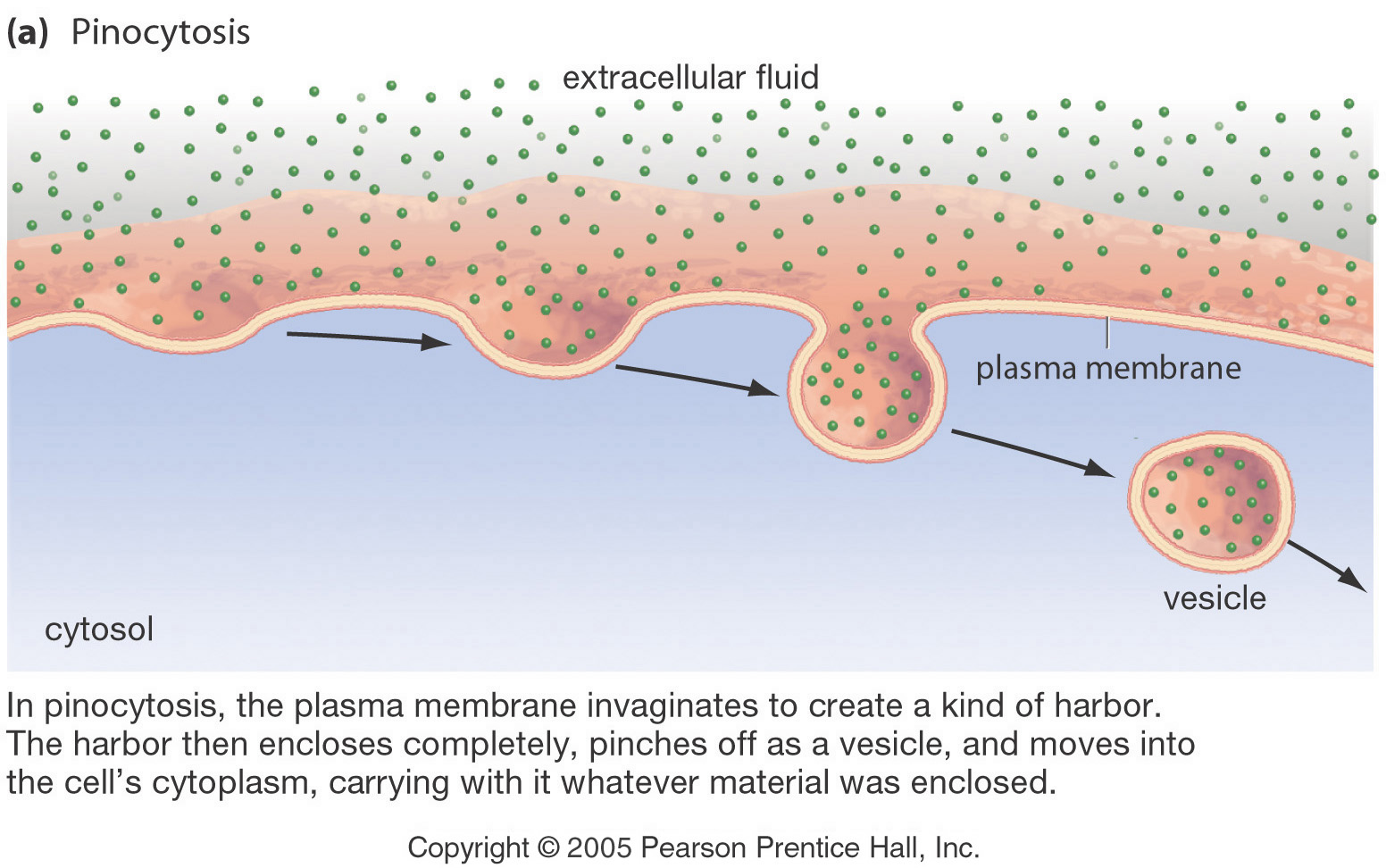 Most common form of endocytosis.
Takes in dissolved molecules as a vesicle.
37
Pinocytosis
Cell forms an invagination
Materials dissolve in water to be brought into cell
Called “Cell Drinking”
38
Example of Pinocytosis
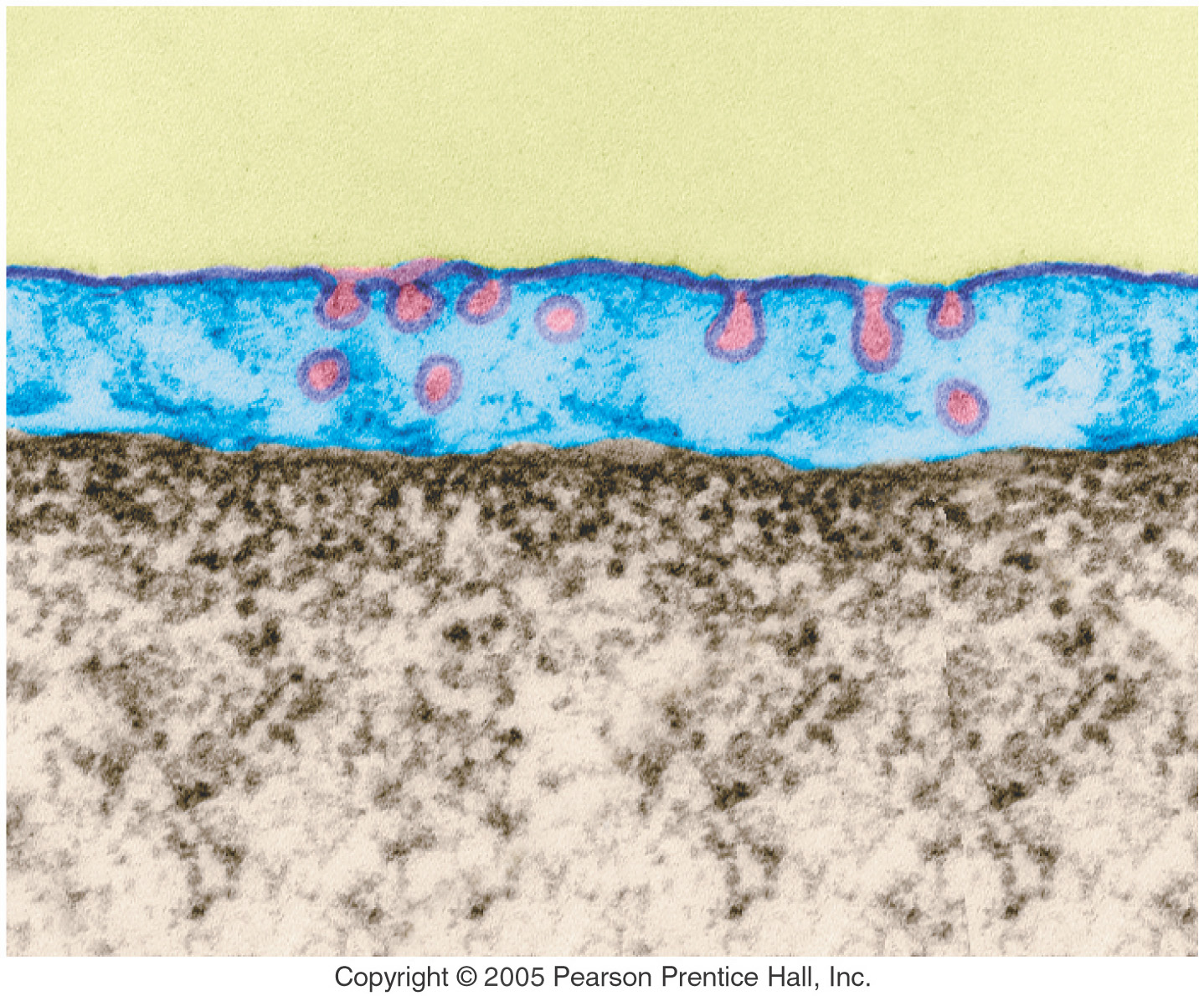 mature transport vesicle
pinocytic vesicles forming
39
Transport across a capillary cell (blue).
Endocytosis – Phagocytosis
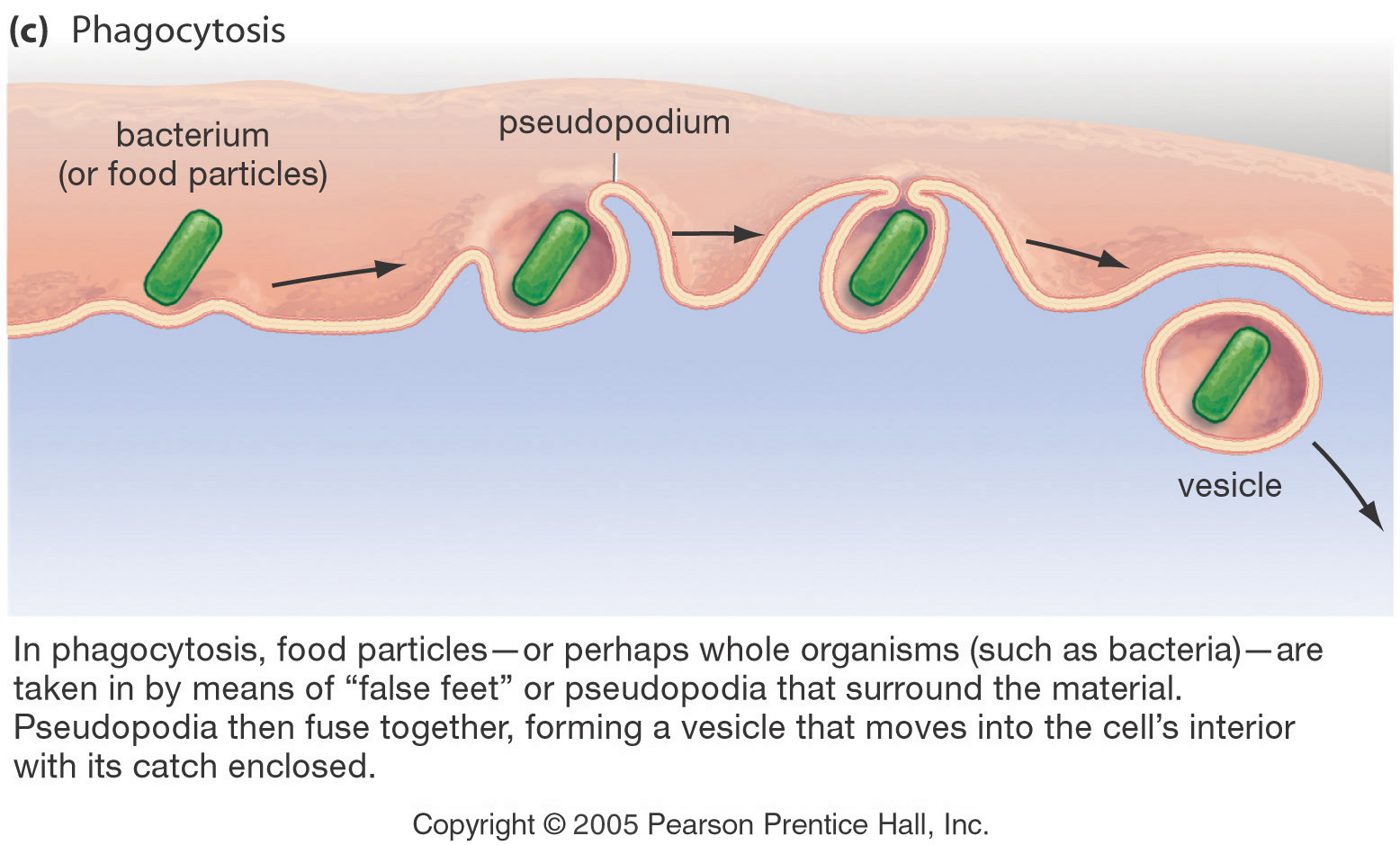 Used to engulf large particles such as food, bacteria, etc. into vesicles
Called “Cell Eating”
40
Phagocytosis About to Occur
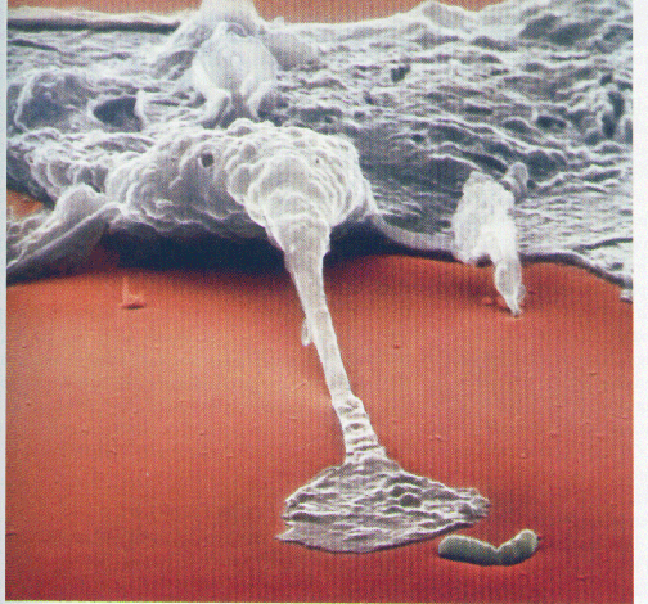 41
Phagocytosis - Capture of a Yeast Cell (yellow) by Membrane Extensions of an Immune System Cell (blue)
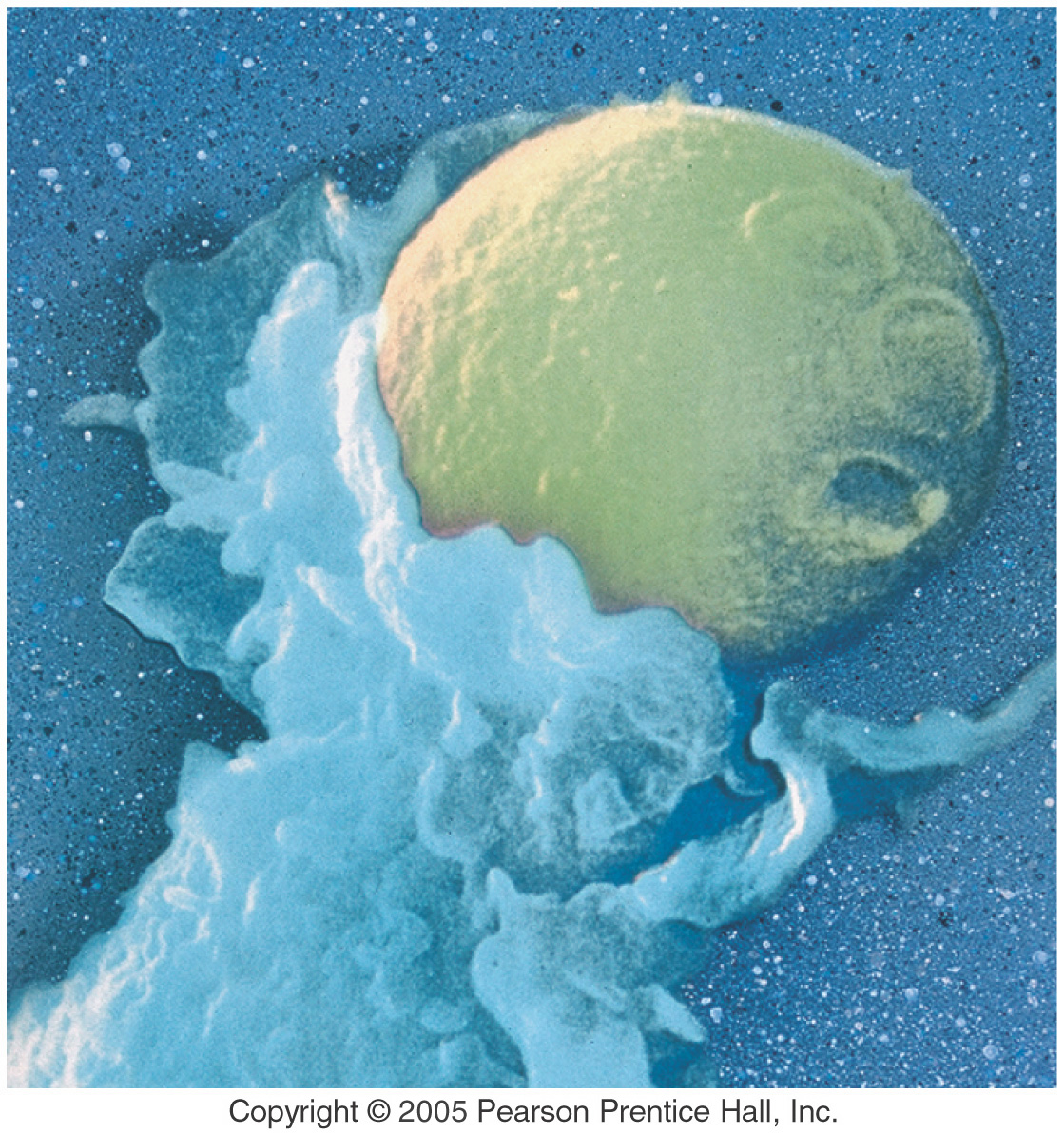 42
Exocytosis The opposite of endocytosis is exocytosis. Large molecules that are manufactured in the cell are released through the cell membrane.
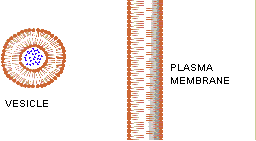 Inside Cell
Cell environment
43
The End
44